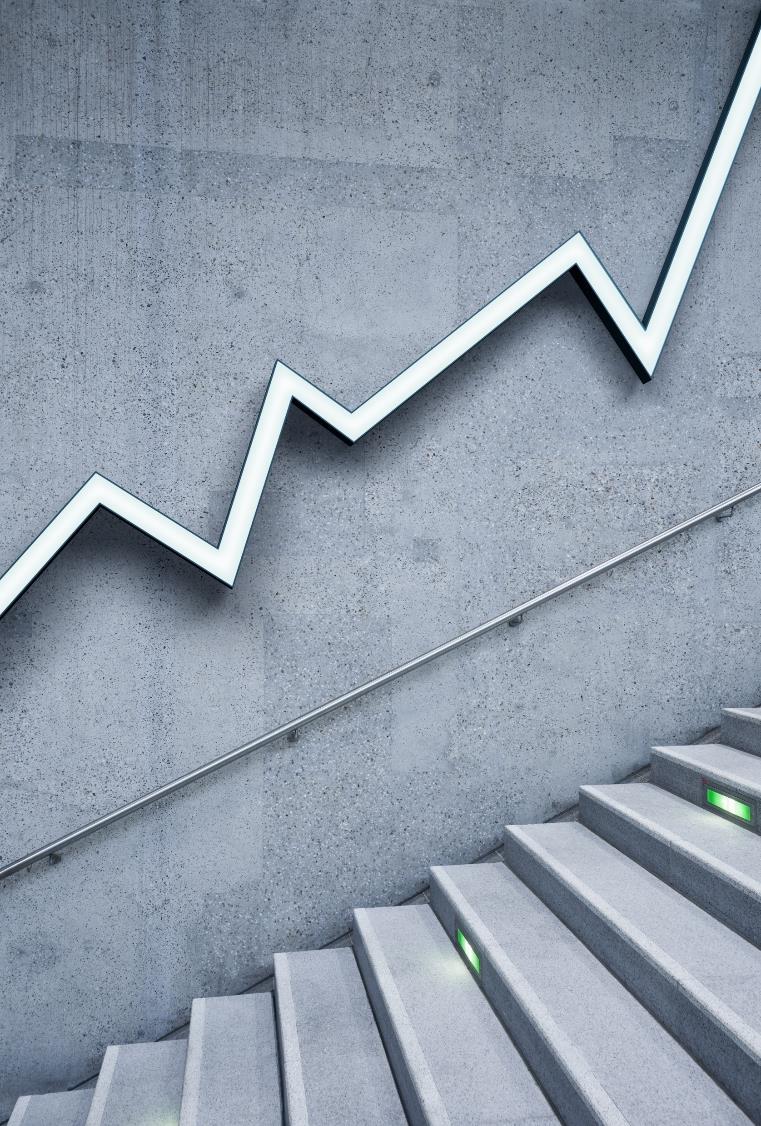 Loomalat za snimanje
Ekrana, govornika ili oboje
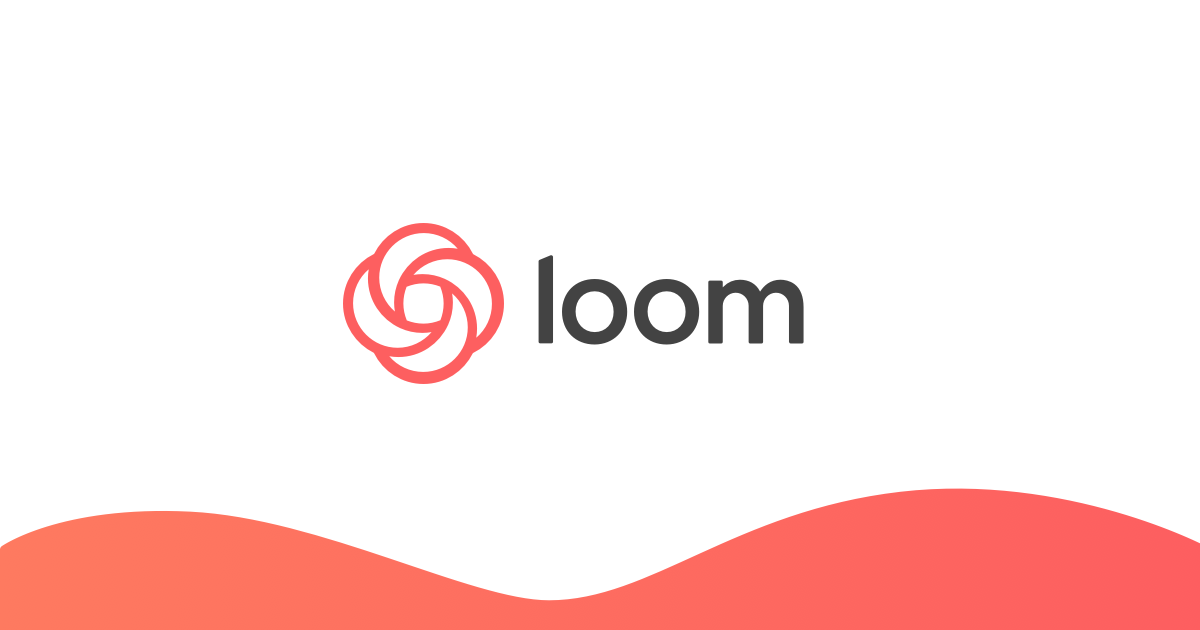 Loom
Loom je najučinkovitiji način prenošenja vaše poruke
 bez obzira gdje STE... 
Izgradnja uz pomoć prekrasnog, jednostavnog i pouzdanog alata za snimanje zaslona.
Alat kao dio Chrome ili IE
6.4.2020.
6.4.2020.
6.4.2020.
6.4.2020.
6.4.2020.
6.4.2020.
6.4.2020.
6.4.2020.
6.4.2020.
6.4.2020.
6.4.2020.
6.4.2020.
6.4.2020.
6.4.2020.
6.4.2020.